Figure 1. Antagonism of mGlu5 has no effect on basal synaptic transmission. (A, B) Test-pulse stimulation ...
Cereb Cortex, Volume 14, Issue 2, February 2004, Pages 189–198, https://doi.org/10.1093/cercor/bhg118
The content of this slide may be subject to copyright: please see the slide notes for details.
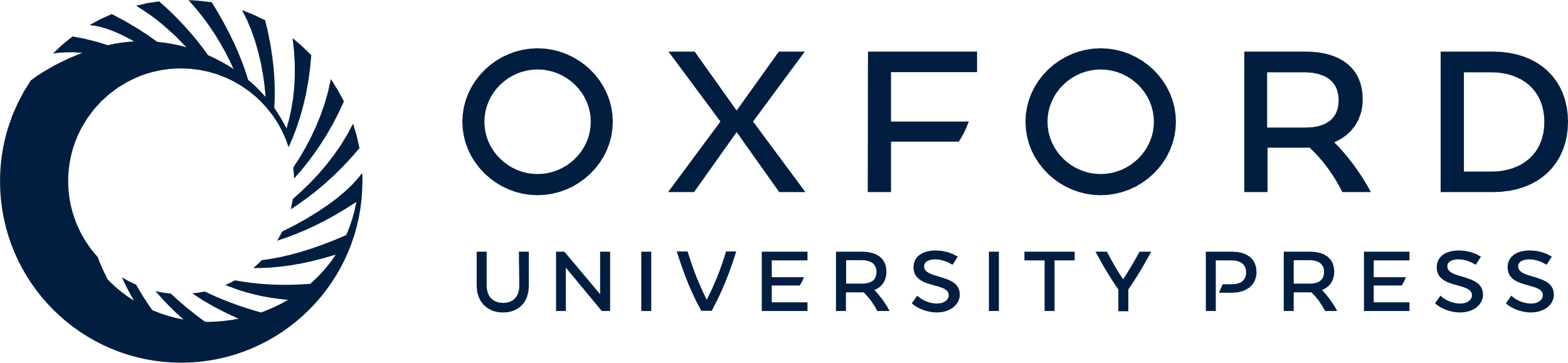 [Speaker Notes: Figure 1. Antagonism of mGlu5 has no effect on basal synaptic transmission. (A, B) Test-pulse stimulation when given in the presence of the mGlu5 receptor antagonist MPEP (1.8 µg, n = 11 or 3.6 µg, n = 4) does not affect basal PS amplitude (A) or fEPSP slope (B) compared to vehicle-injected controls (n = 8). (C) Original analog traces showing the field potentials evoked from the dentate gyrus pre injection, 5 min and 24 h following injection of (i) vehicle or (ii) 3.6 µg MPEP. Vertical scale-bar corresponds to 5 mV, horizontal scale-bar to 4 ms. (D) Input–output curves obtained 30 min following application of vehicle (n = 6) or MPEP (3.6 µg, n = 6) showed no significant difference in the profile of responses. Paired pulse stimulation given 30 min following application of vehicle (n = 6) or MPEP (3.6 µg, n = 8) revealed no differences in the responses obtained.


Unless provided in the caption above, the following copyright applies to the content of this slide:]